Пейзаж – большой мир
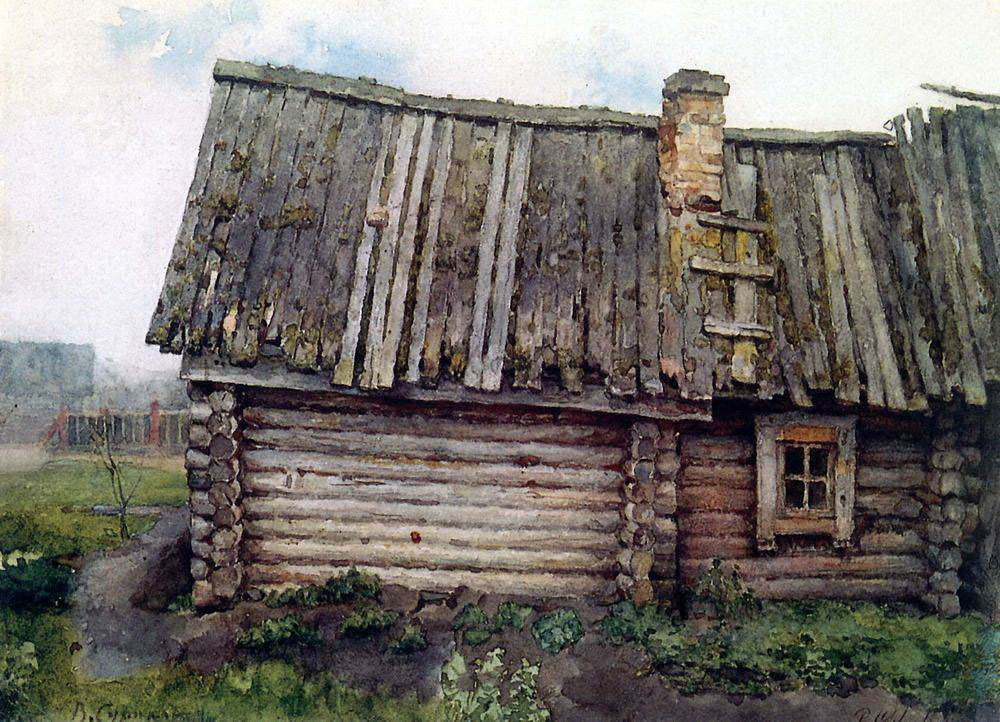 Василий Иванович Суриков «Изба»
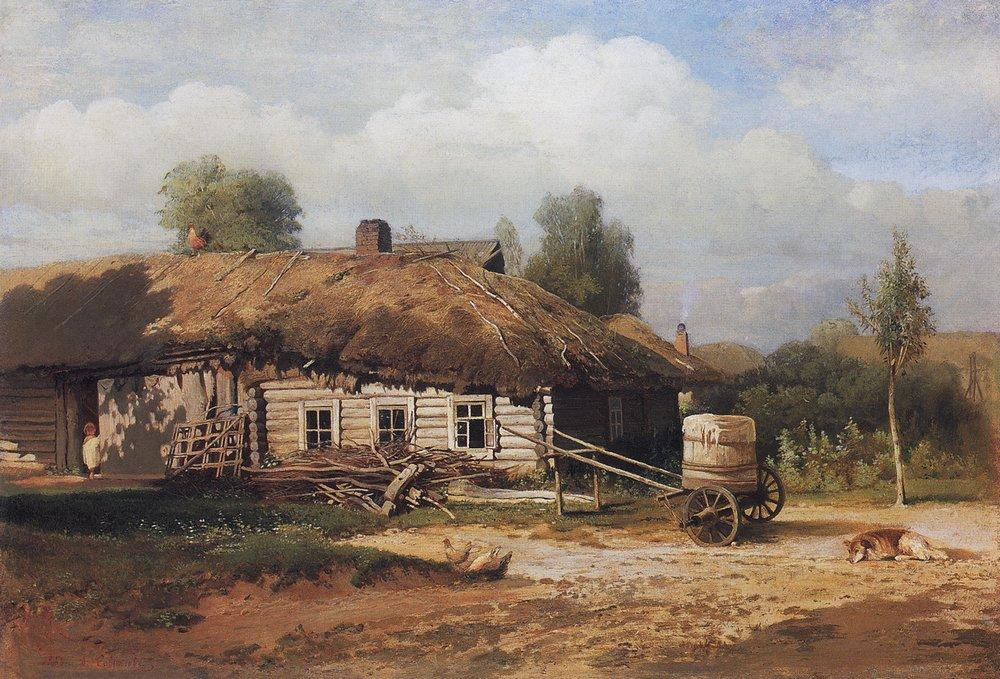 Алексей Кондратьевич Саврасов «Пейзаж с избушкой»
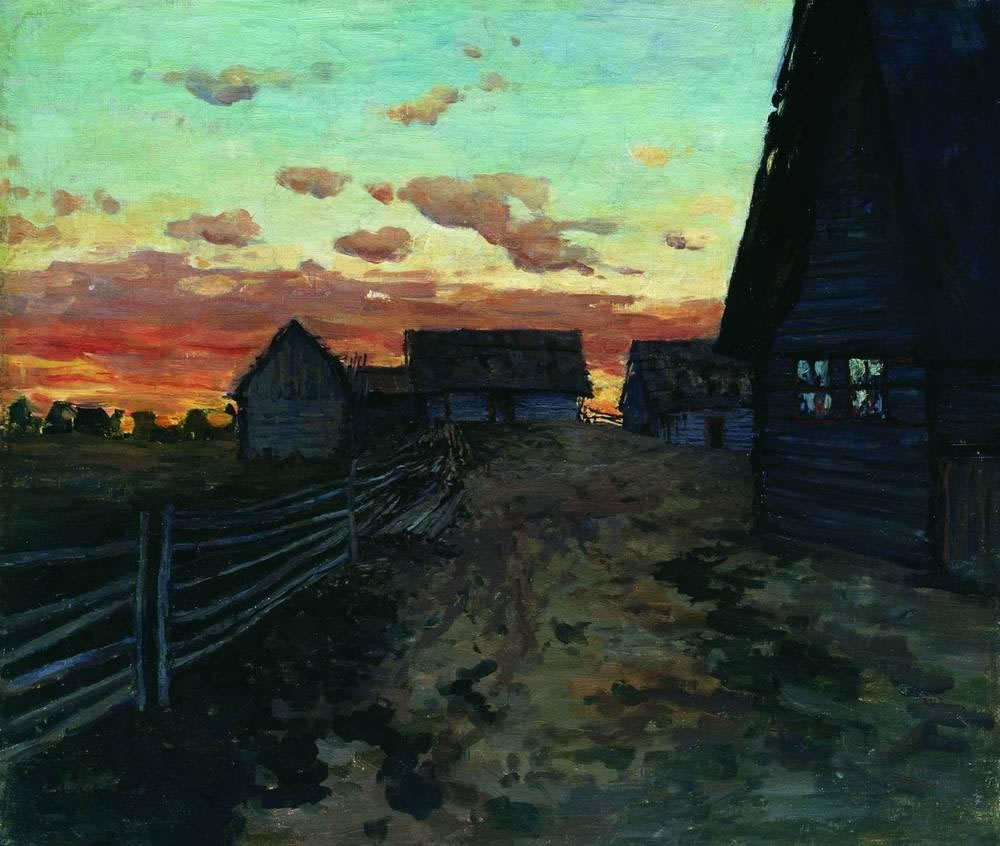 Исаак Ильич Левитан «Избы. После захода солнца»
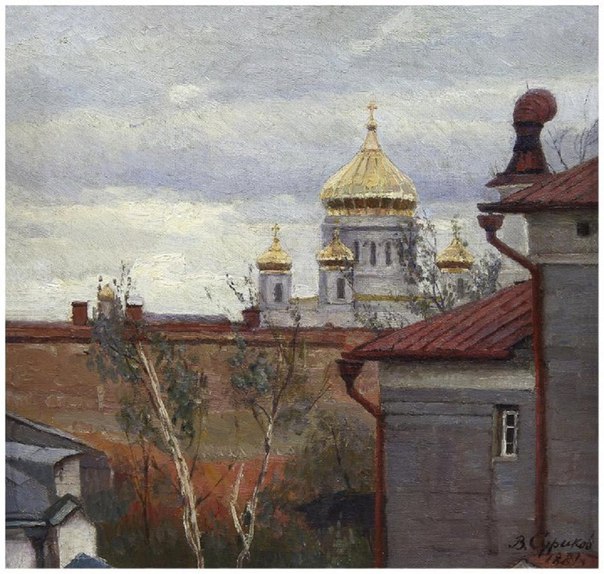 Василий Иванович Суриков«Городской пейзаж. Вид Москвы»
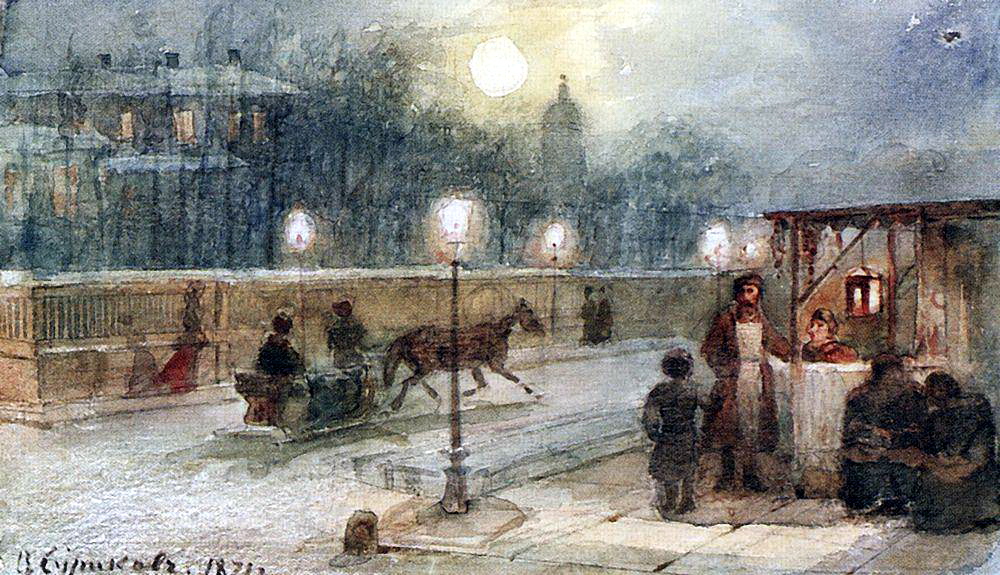 Василий Иванович Суриков«Вечер в Петербурге»
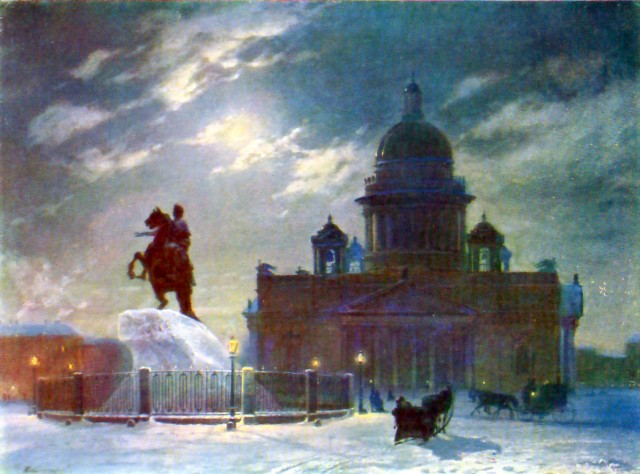 Василий Иванович Суриков«Вид памятника Петру I на Сенатской площади в Петербурге»
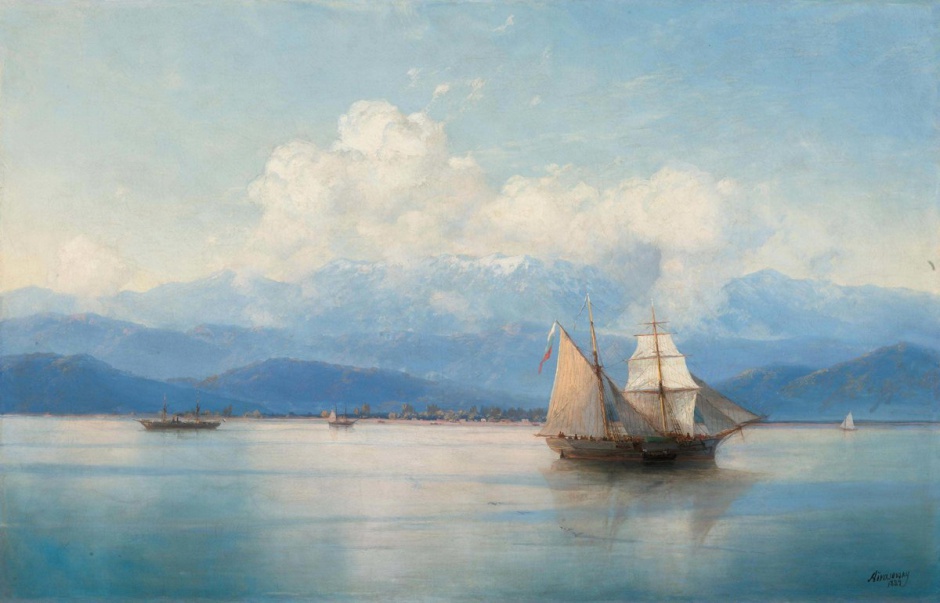 Айвазовский Иван Константинович «Корабли перед кавказским побережьем»
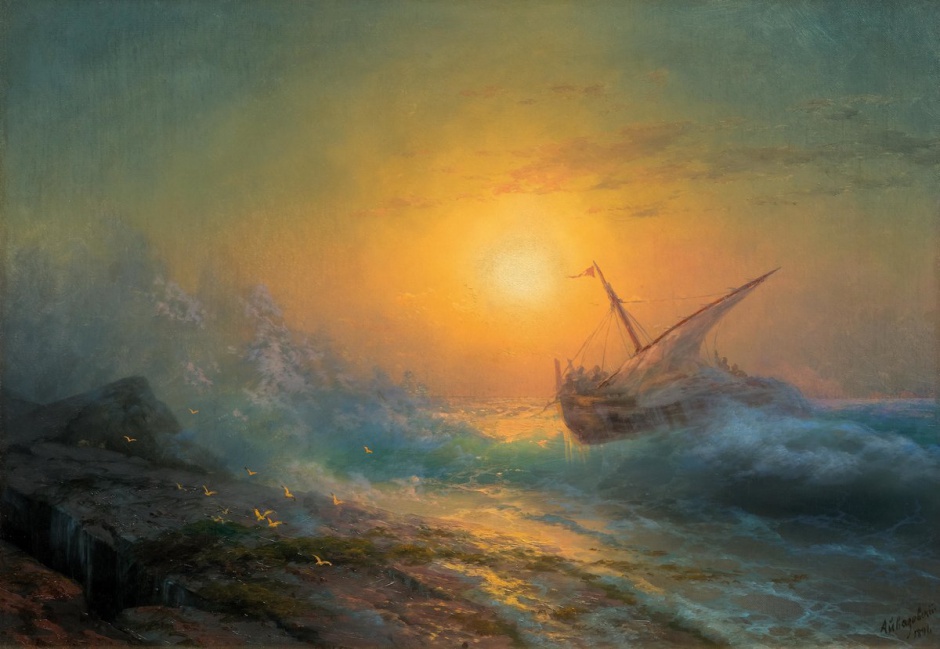 Айвазовский Иван Константинович«Закат на штормовом море»
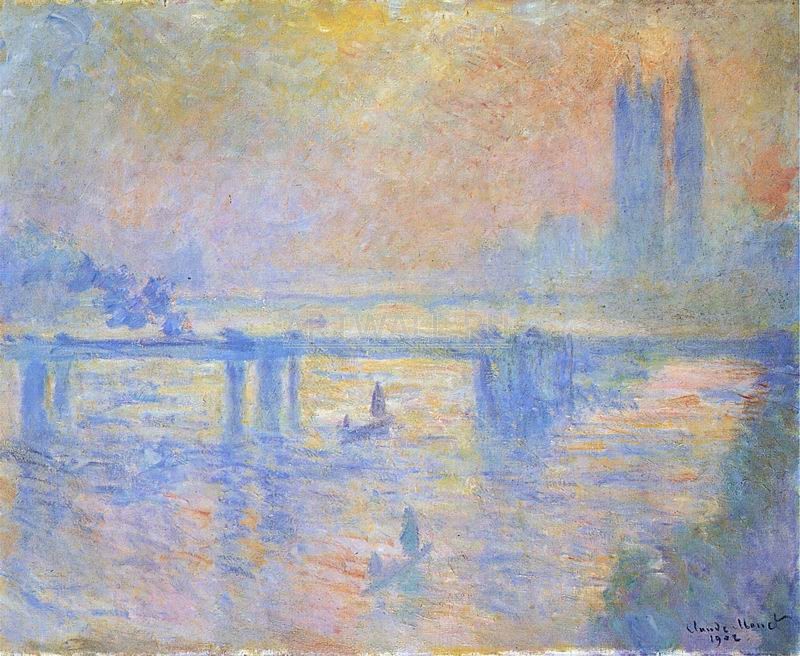 Клод Моне     «Мост Черринг Кросс»
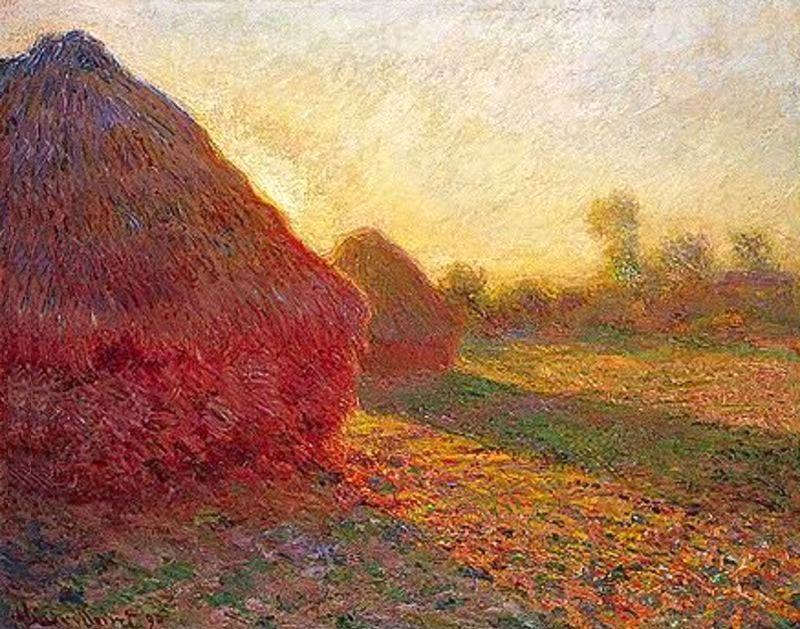 Клод Моне «Стога сена и последние лучи солнца»
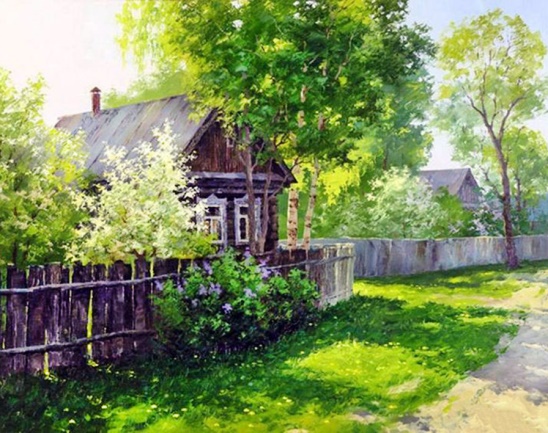 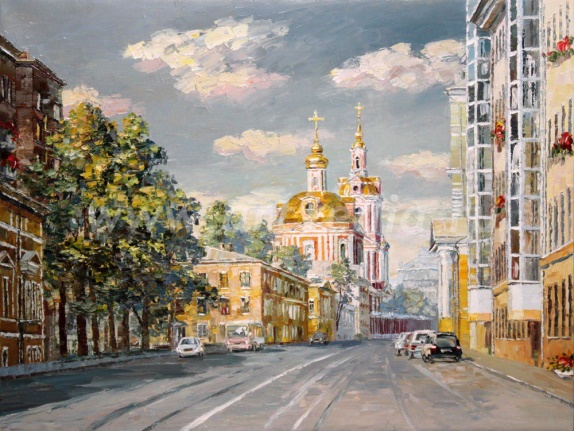 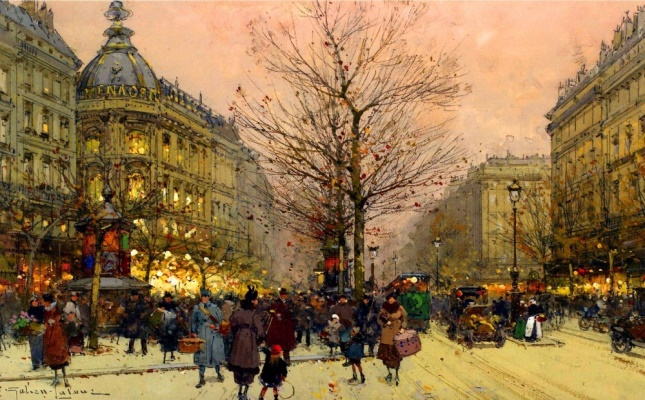 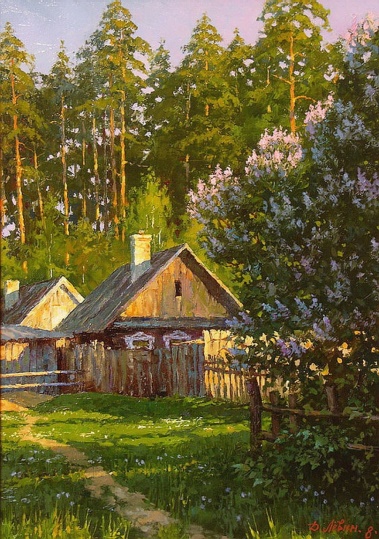 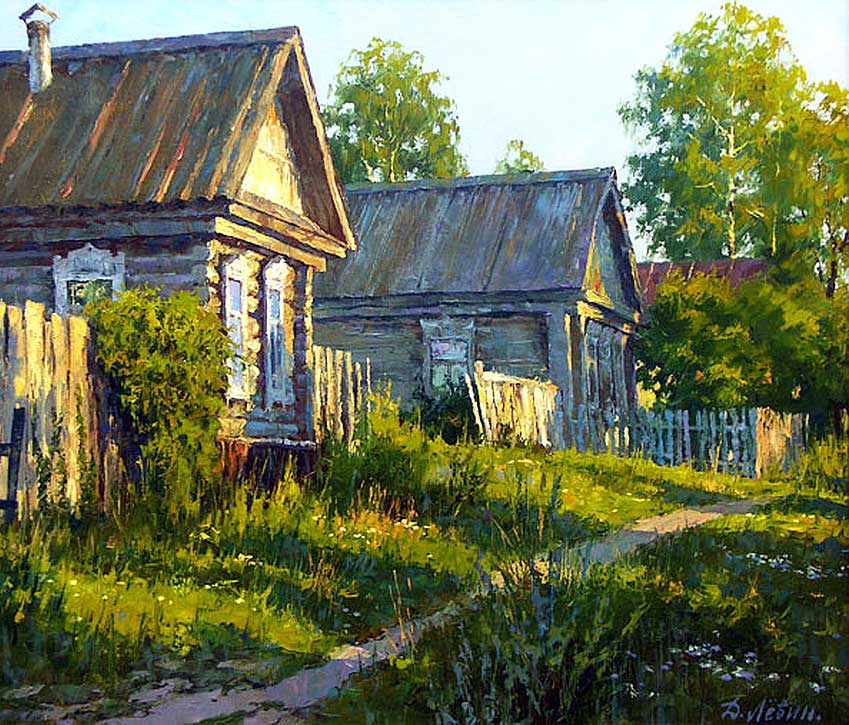 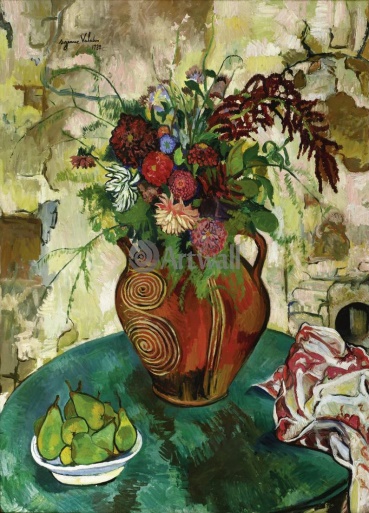 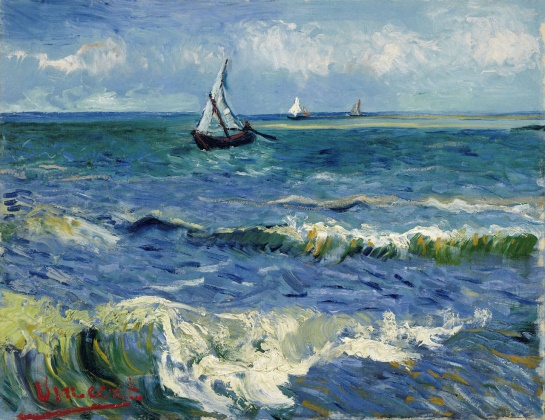 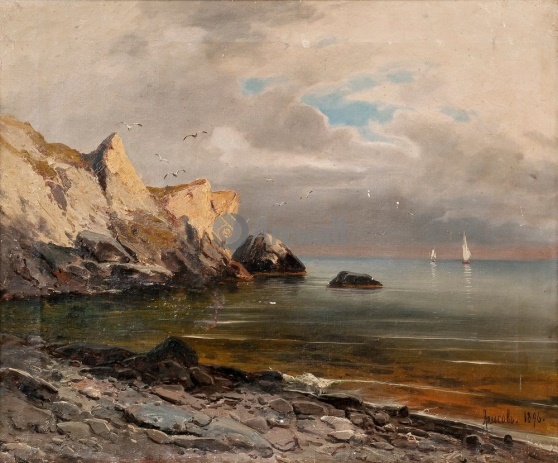 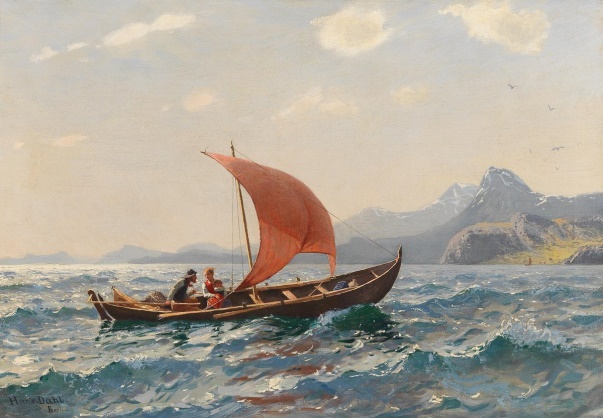 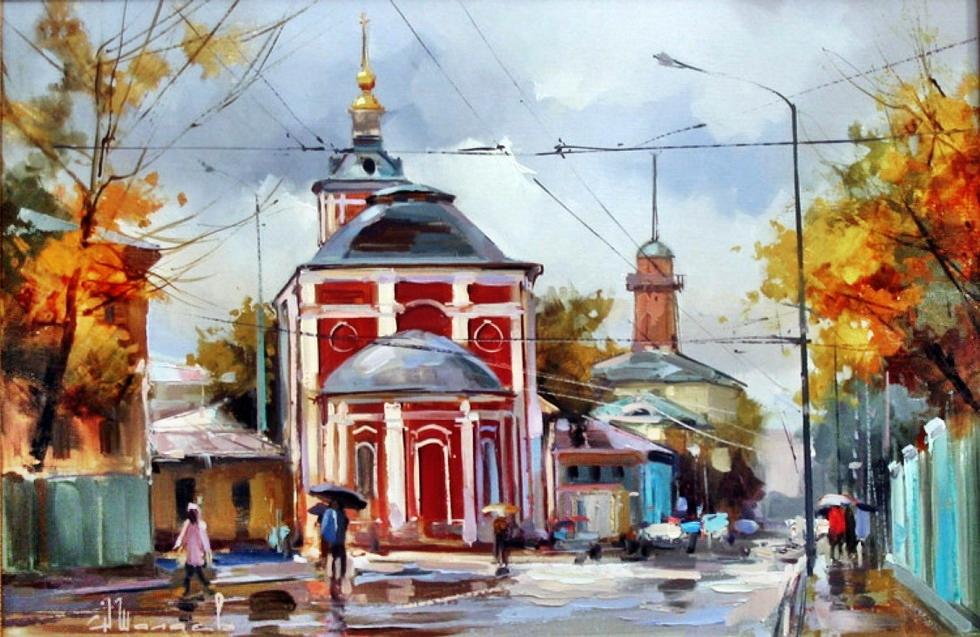 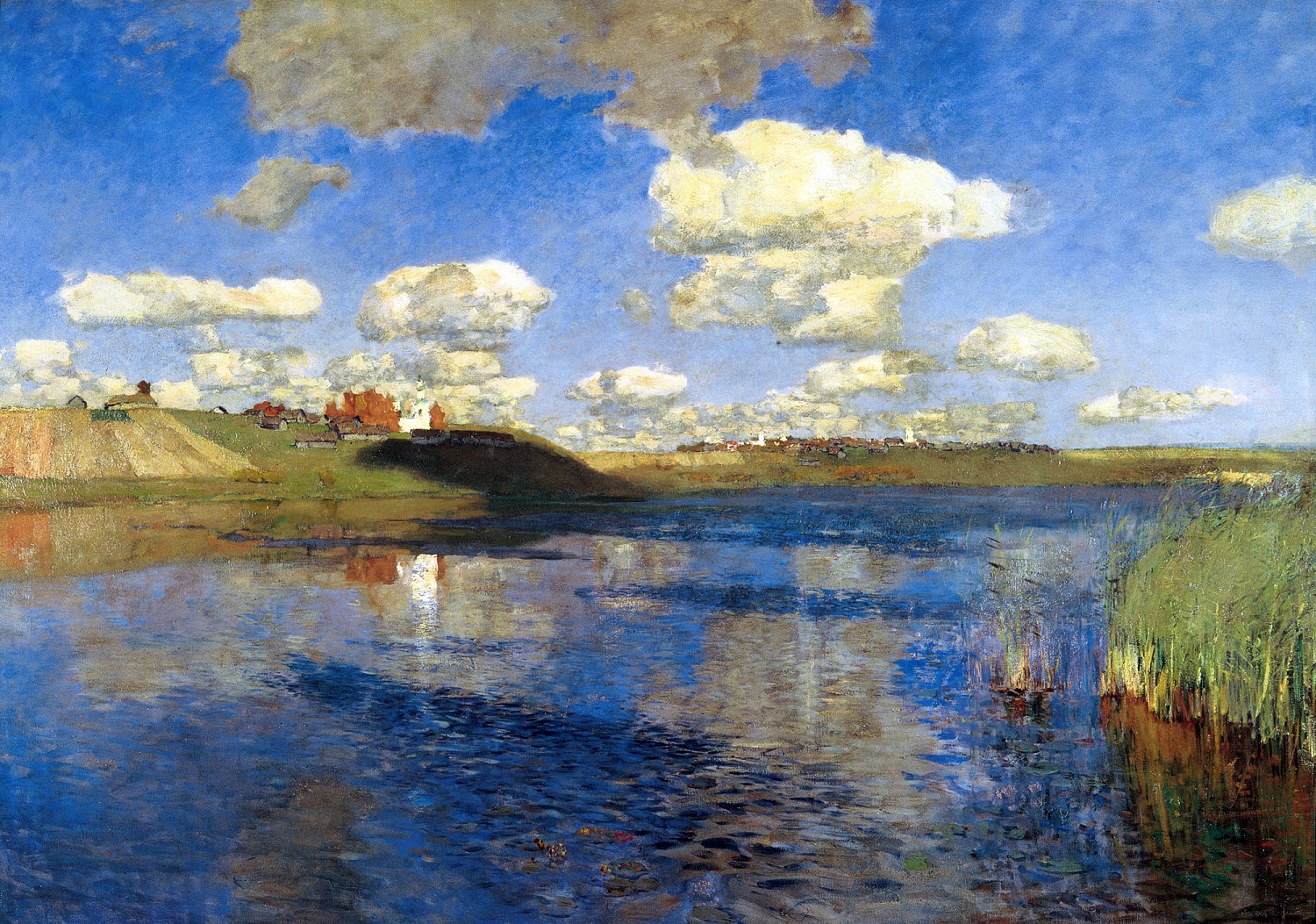 Исаак Ильич Левитан «Озеро Русь»
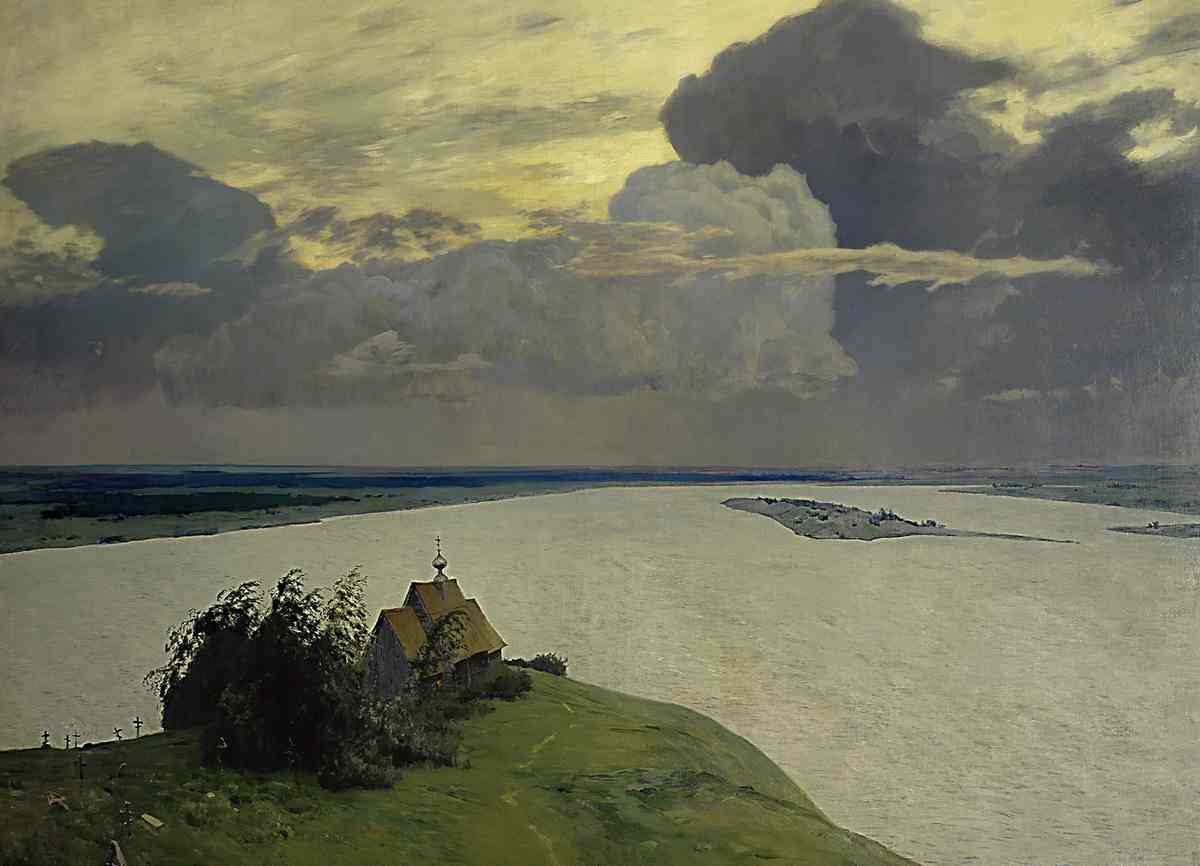 Исаак Ильич Левитан «Над вечным покоем»